Question
Should Schools Teach Life Lessons?
Life Lessons: The Context
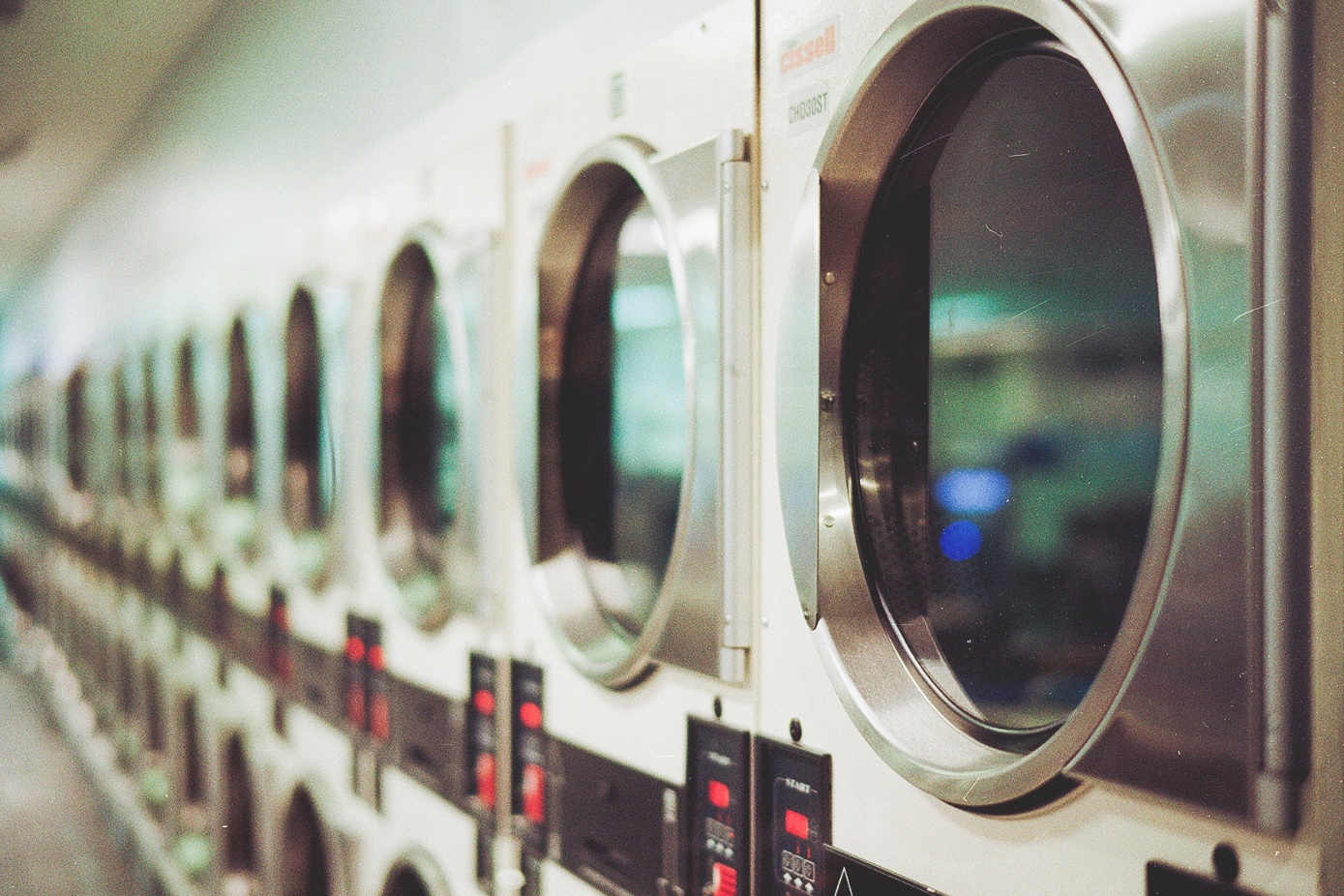 Education Secretary Damian Hinds has said that young people need more support when leaving home for university.
He suggests that young people should be taught life skills such as budgeting, sharing a house, dealing with relationships and living with strangers.
Lessons would also ask students whether they know the prices of grocery items and how often they should wash bed sheets.
Damian Hinds also suggested that this generation needed the support more than those previous.
Should schools teach students how to prepare for life, moving away and living alone?
Life is infinitely more complicated than it was 40 to 50 years ago. Turning up on the doorstep of an employer and asking for a job is a thing of the past, house prices are unreasonably high and young people are just expected to instantly know everything as soon as they leave school. That leaves so many of them vulnerable. These lessons are vital and essential.
Schools never taught us life lessons and I’ve managed to turn out just fine. I got myself a job by dropping CVs off with local businesses, saved what I could, never went to university and managed to get myself a house before I turned 30! Young people these days are too soft. Life lessons… honestly! Ask your parents how they managed, and you’ll learn everything you need to know.
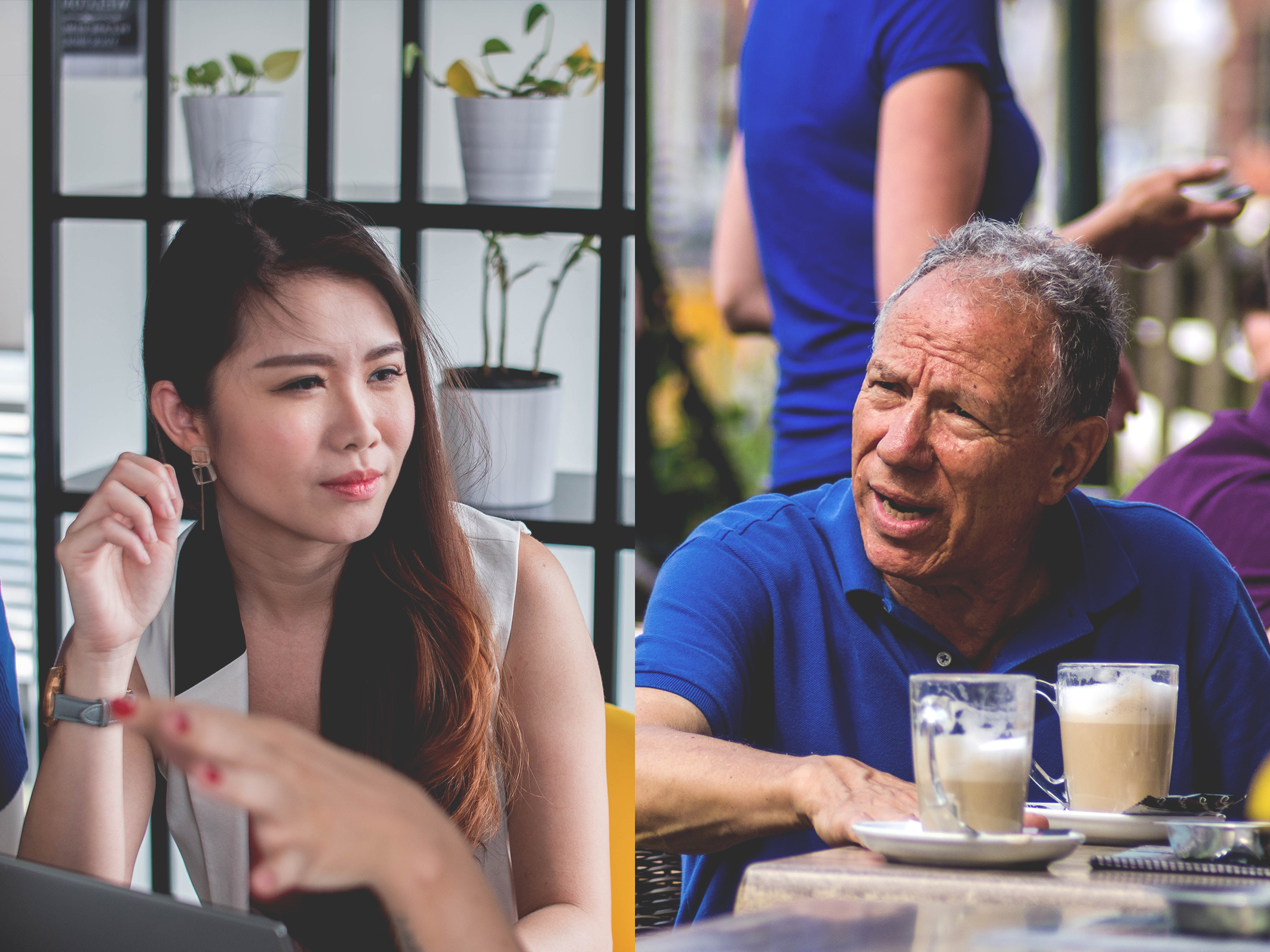 What Do You Think?Who do you agree with? Why?
What Do You Think?
Who do you agree with? Why?
What Do You Think?
Who do you agree with? Why?
For and Against
Consider both sides of the argument: what are the pros and cons of teaching young people how to be independent? Think about how a person gains independence and whether or not there are some life skills you can or cannot be taught.
Consider the pros and cons of these lessons.
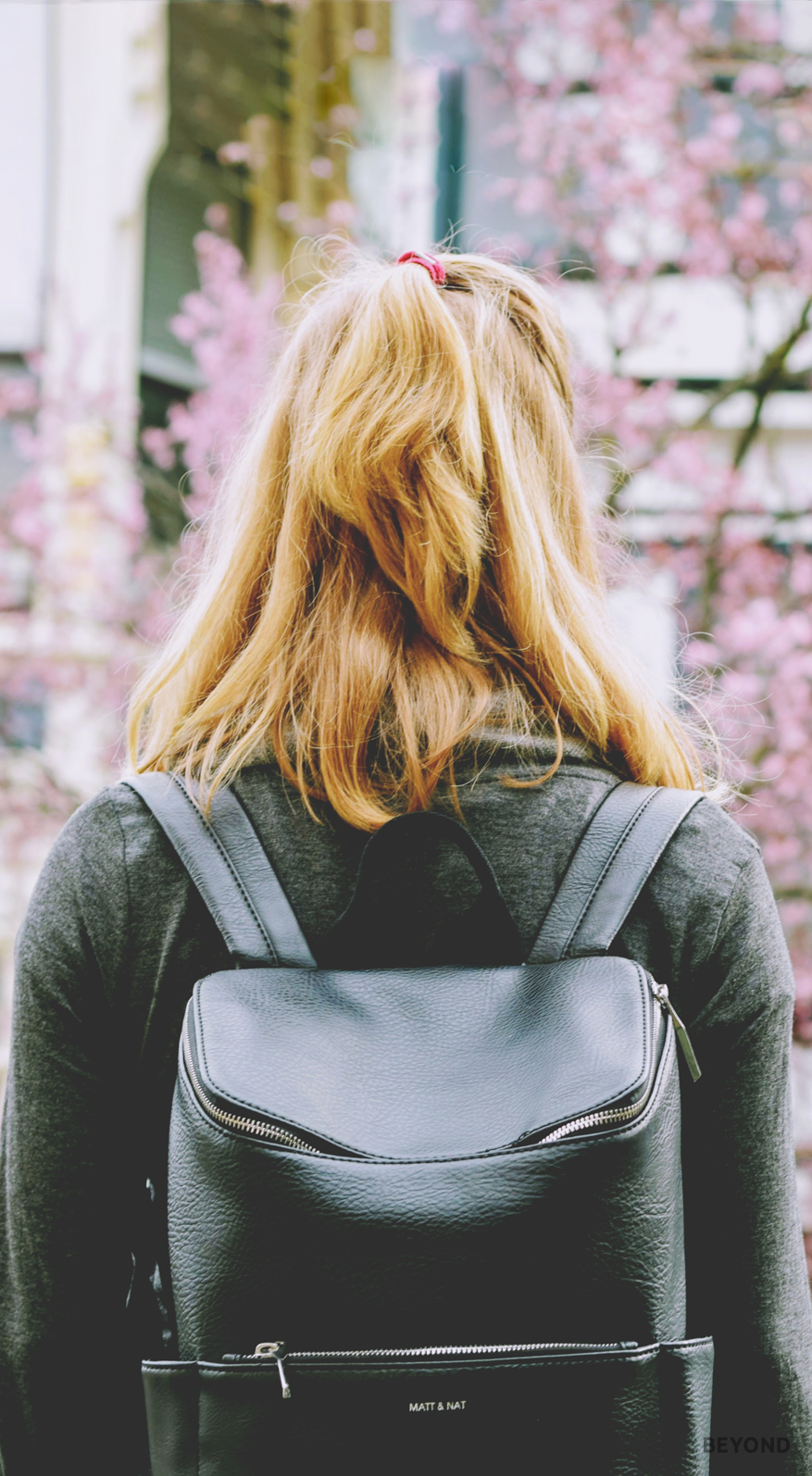 Personal Response
Do you think young people need more support when leaving home and attending university?
Is it a school’s responsibility to teach these lessons?
Do you think previous generations had an easier or harder time entering adulthood?
Consider both sides of the debate and your own thoughts and feelings on the matter and produce a personal response.
The Big Question: Should Schools Teach Life Lessons?
Working with your group, prepare a speech or presentation to tackle the question above. Consider the pros and cons and come to a conclusion that you can present to the rest of your class.